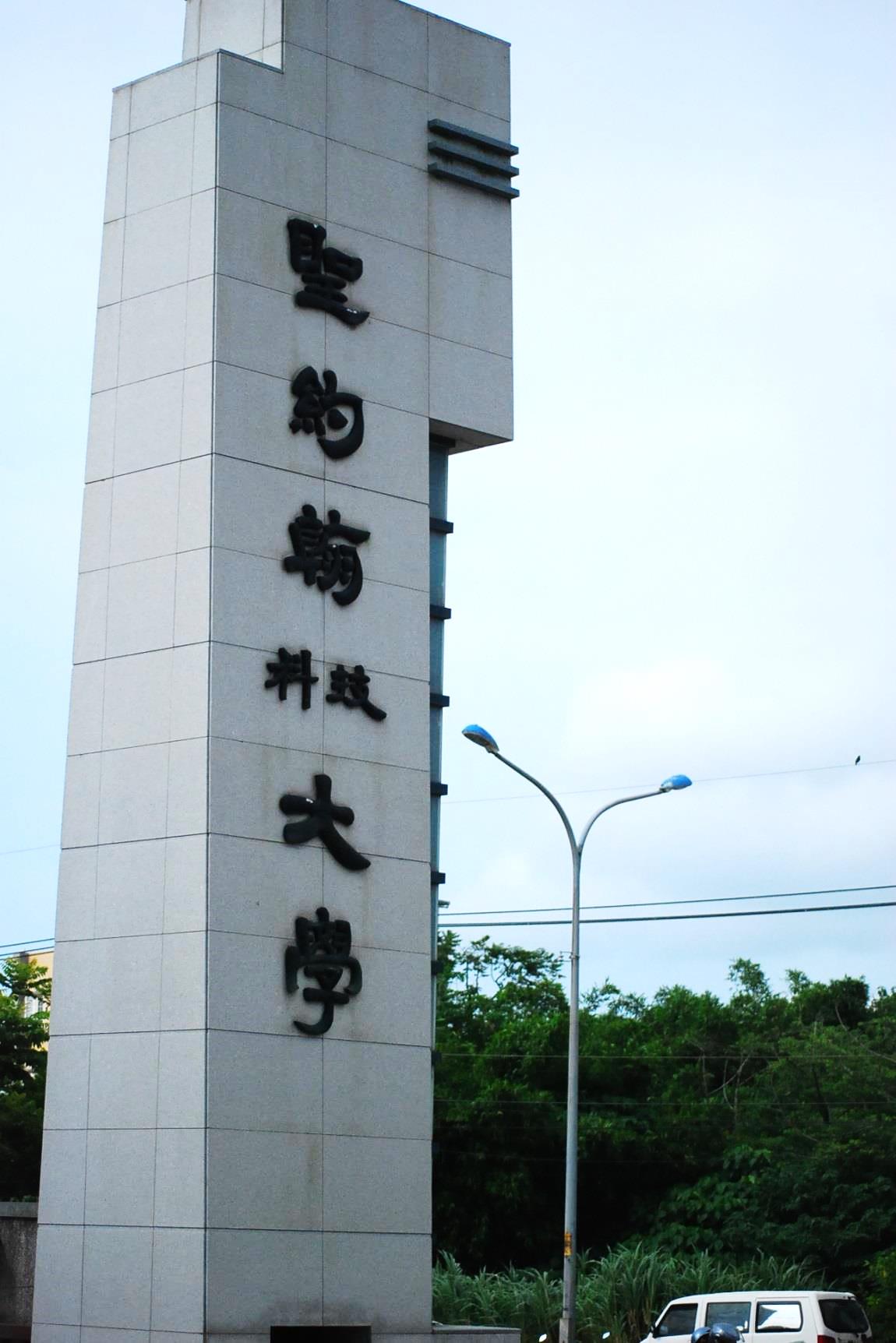 聖約翰科技大學校歌
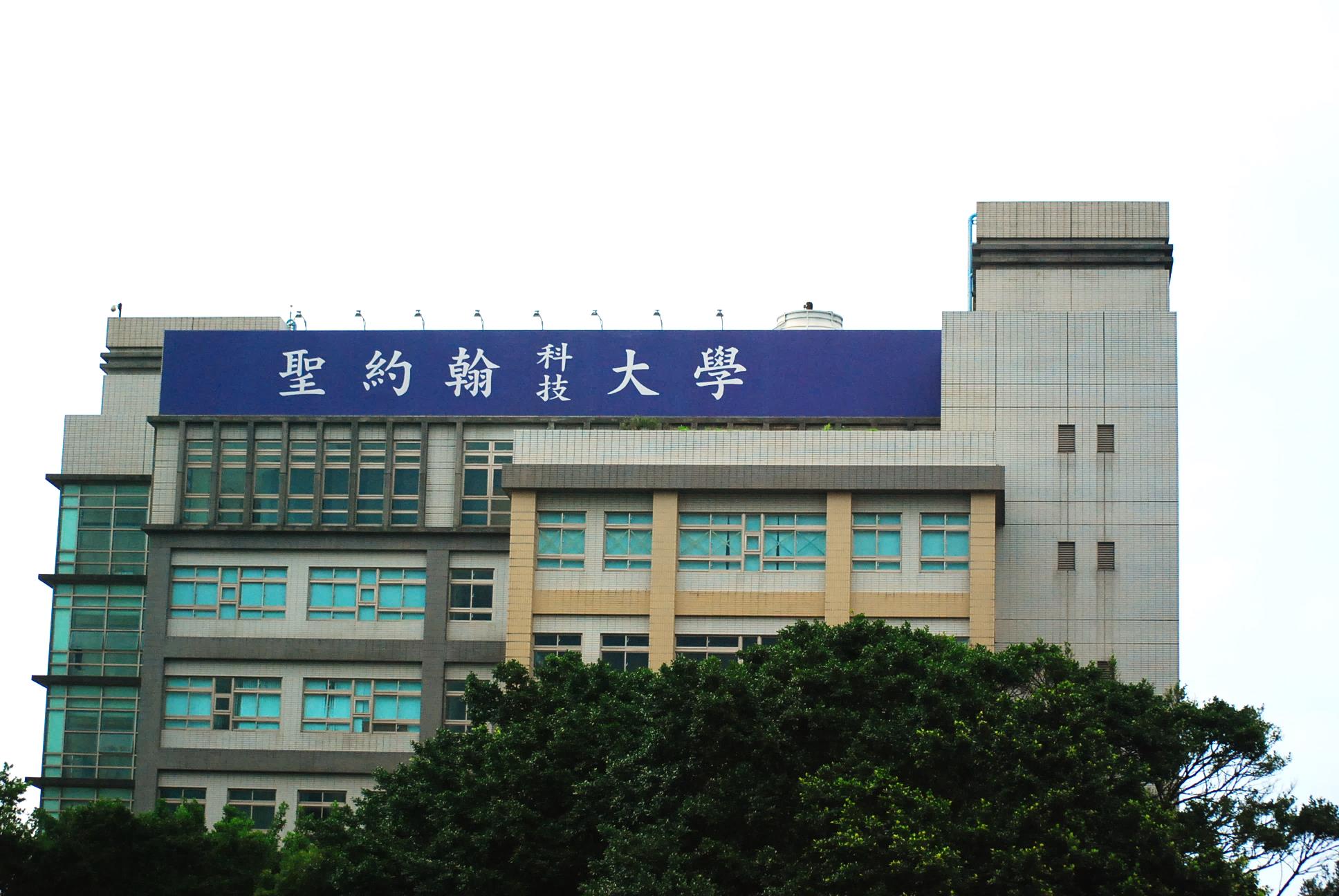 宏揚文化 建校育才
追求真理 繼往開來
傍山濱海 巍峨學府
切磋琢磨 德藝相輔
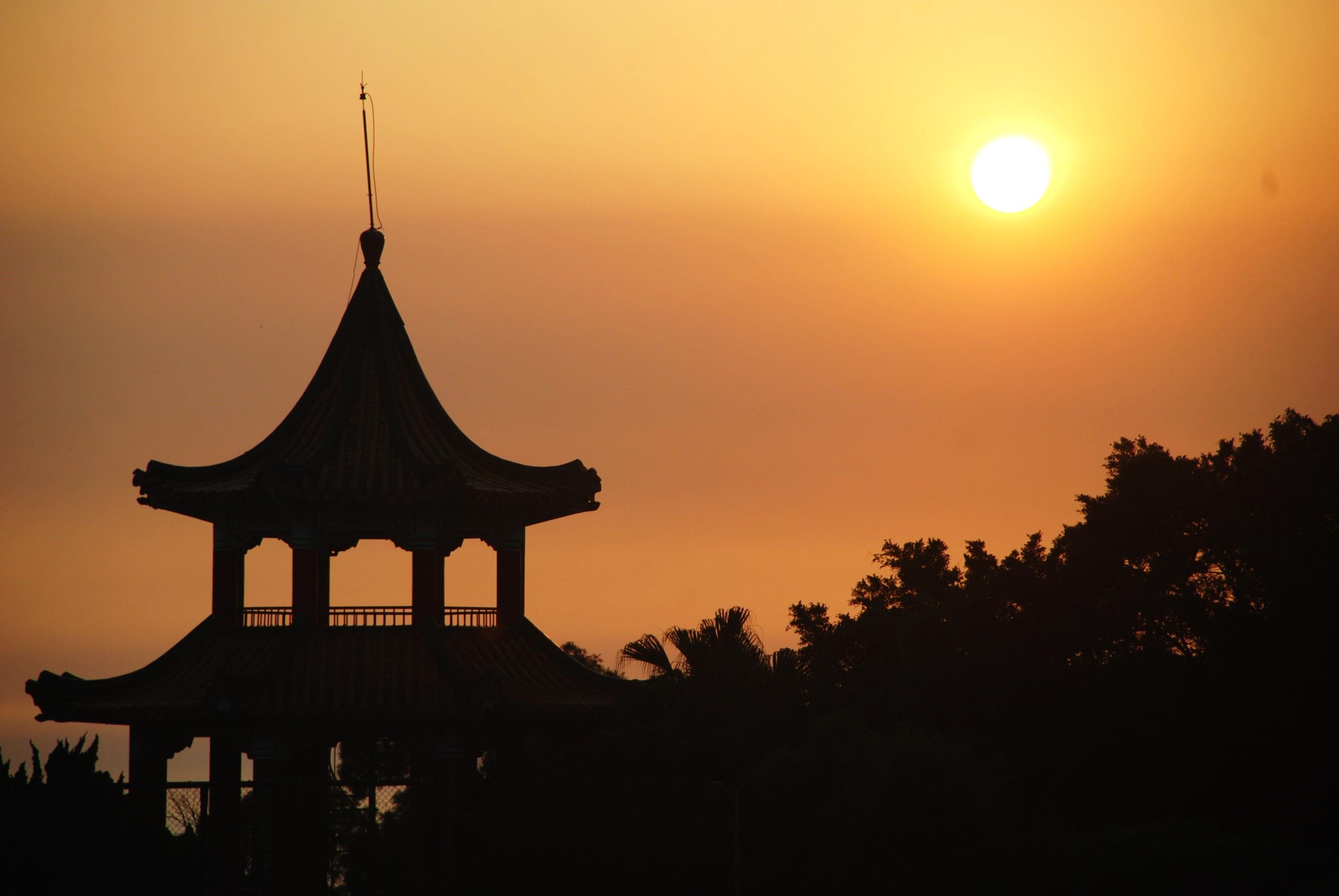 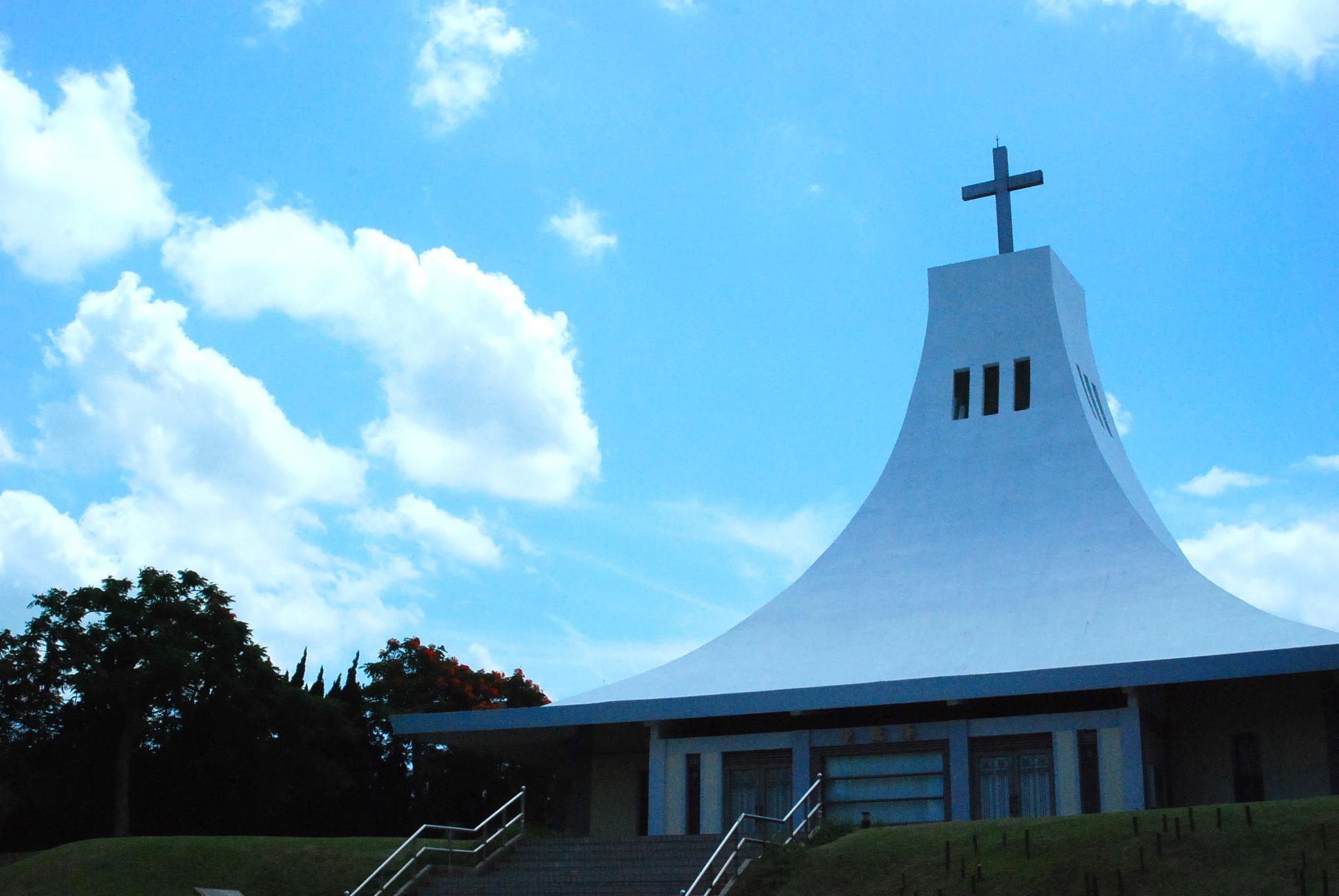 學以致用   修齊治平
百年大計   錦繡前程
學以致用
修齊治平
百年大計
錦繡前程
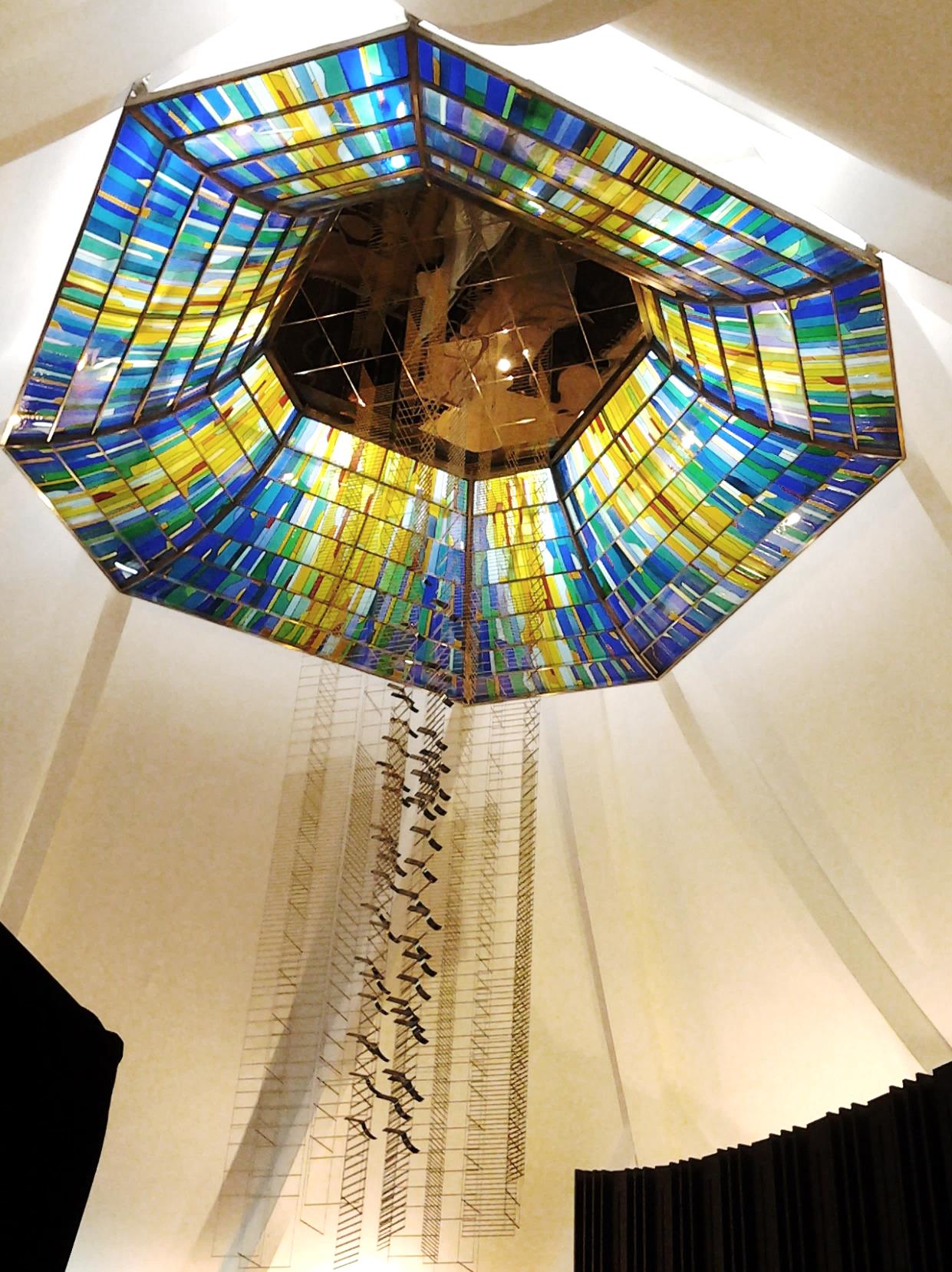 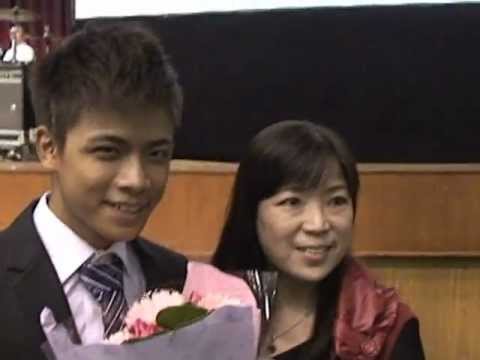 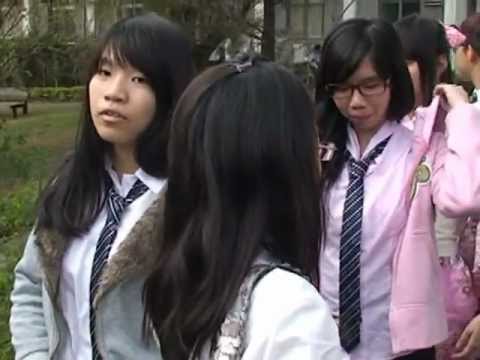 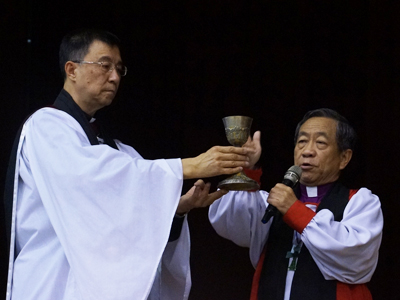 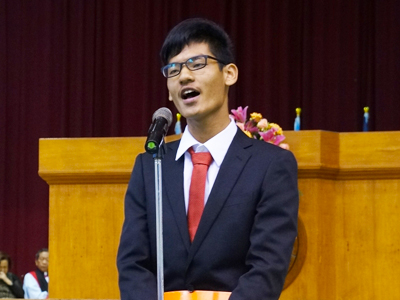 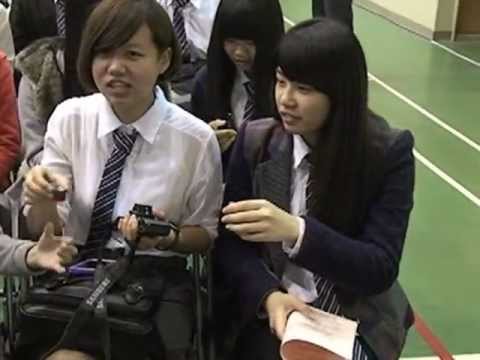 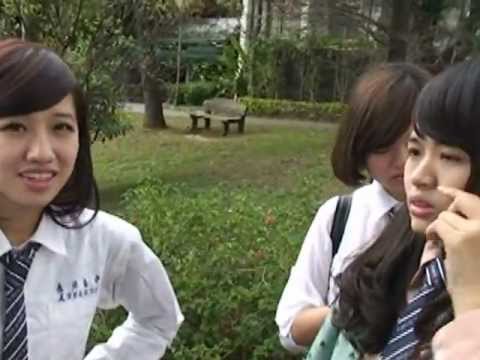 104學年度 成年禮
幹部訓練
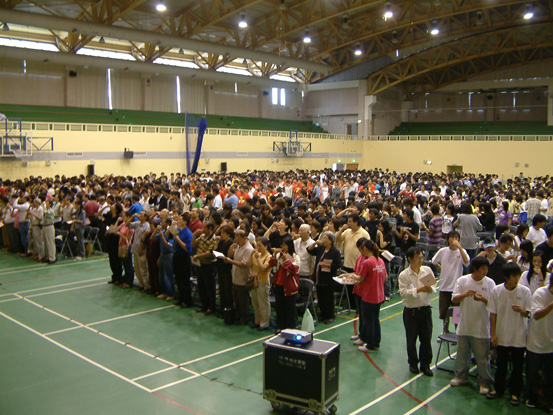 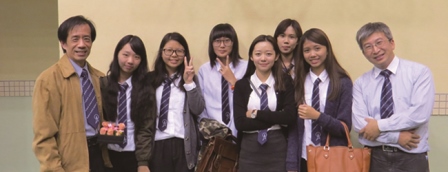 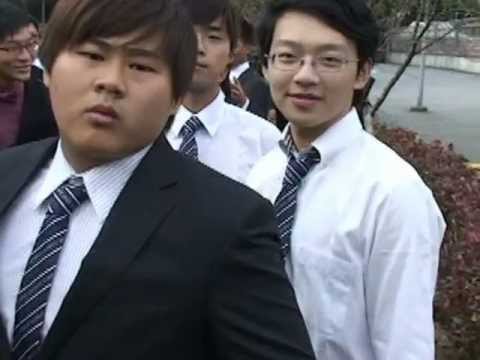 104學年度 成年禮 預備事項班級代表訓練重點

 1.參加11/4(三)中午領帶訓練，並回班上宣導11/18(三)當天全班襯衫、領帶衣裝整齊出席成年禮，
    無故不出席者記過處分。
2.確認場內及場外負責同學。班代負責帶領全班至會場。分工如下:
聖約翰科技大學104學年
成年禮排隊區域及進場順序
(晴天)
※各班於進入會場過成年門前，請將領帶繫好。
進場序：
          ①電資學院                 
          ②工學院
          ③商管學院
          ④人文學院
②
工管一真
創設一善
創設一真
機械一真

應英一真
數位一真
休健一善
休健一真
資通一真
電子一真
資工一善
資工一真
醫護一真
電機一善
電機一真
①
④
③
觀光一真
觀光一善
行流一真
資管一真
時尚一真
企管一真
健身教室              衛保組
樓梯
樓梯
外樓梯
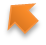 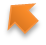 大門
二樓後門
(百齡堂一樓內部)
韻律教室



倬雲廳
休健系辦



書城
後門
側門
課指組
樓梯
樓梯
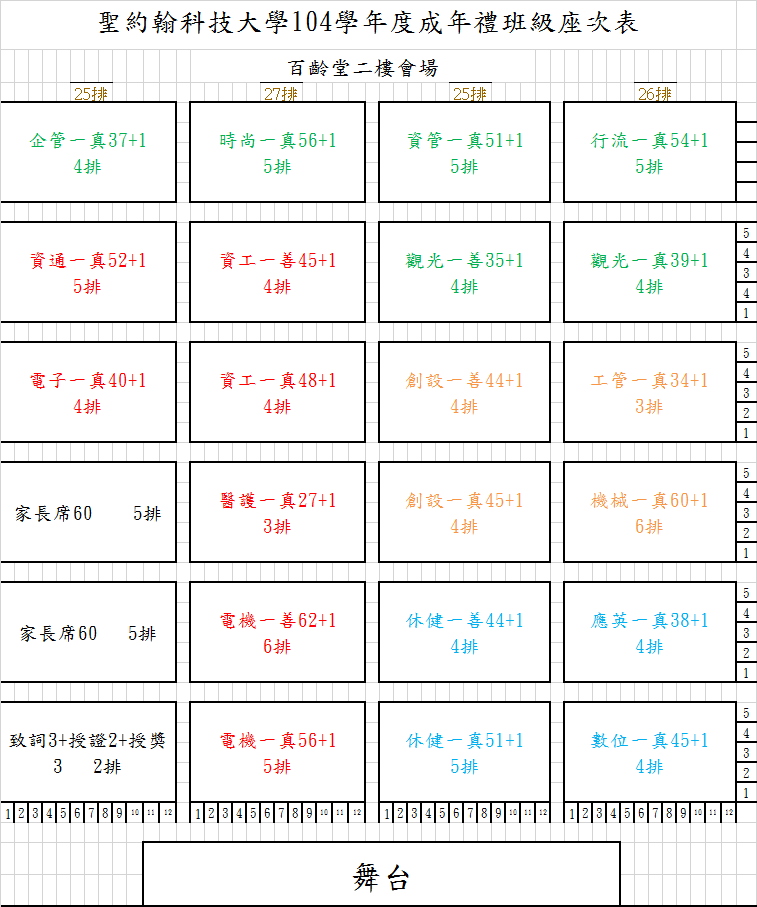 ＊請各教官與校安人員於典禮進行時至各系收取點名單。

＊同仁發現前方班級有空缺時，請自動將班級往前補滿。